Opěrná soustava
Stavba kloubu a kosti
Stavba kloubu
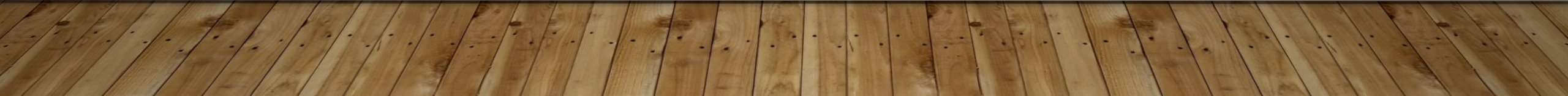 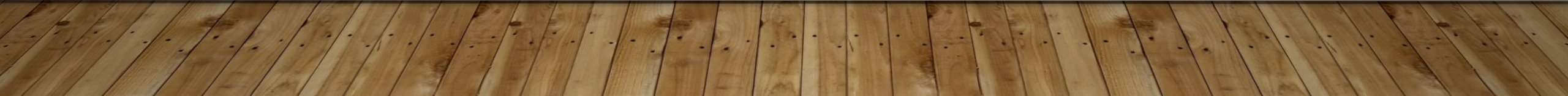 Stavba kloubu

Kloubní hlavice a kloubní jamka je chráněna kloubním pouzdrem

Kloubní jamka i hlavice jsou kryté chrupavkami, mezi nimi je kloubní maz
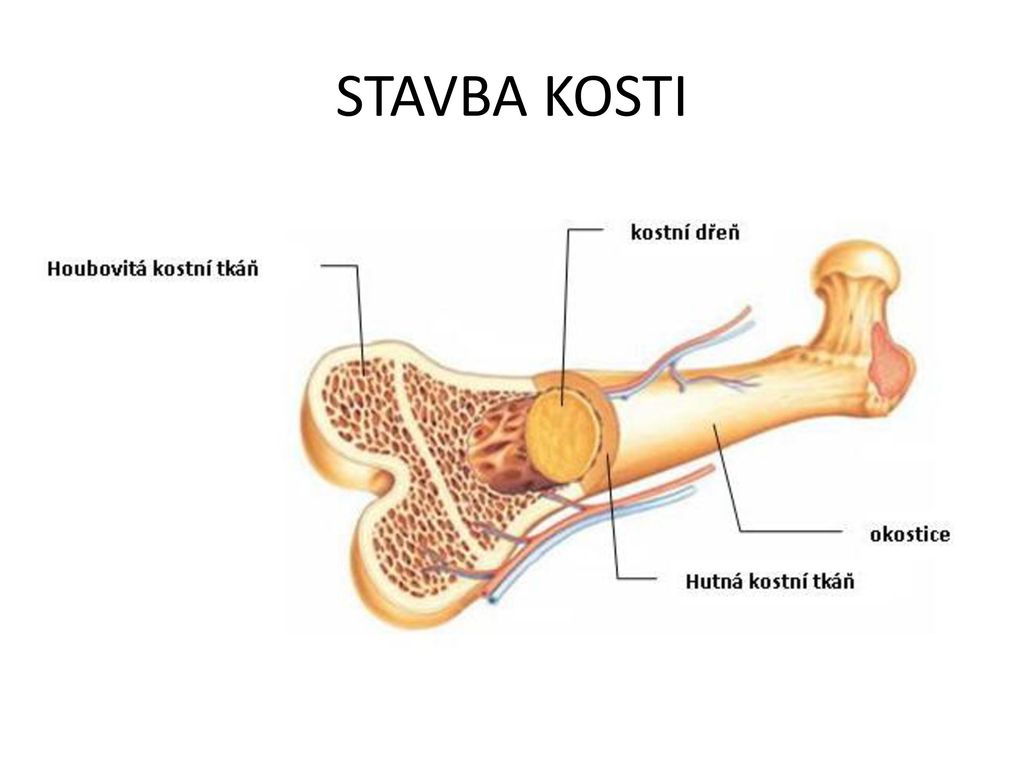 Stavba kosti

Na povrchu kosti – vazivová blána – okostice – umožňuje růst kosti do šířky (tloustnutí)

Pod okosticí – hutná kostní tkáň – nejpevnější část kosti

Pod ní – houbovitá kostní tkáň – tvoří vnitřek plochých a krátkých kostí

Kostní dřeň – vyplňuje dlouhý kosti
			   - vytváří se v ní krvinky
kosti
Vznikají kostnatěním z chrupavčité tkáně – osifikace
 - důležité prvky a vitamíny
Vápník – mléčné výrobky
Fosfor – luštěniny, obiloviny
Vit. D – mořské ryby
Nedostatek
Vit. D – Křivice
Vápník – Řídnutí kostí – osteoporóza
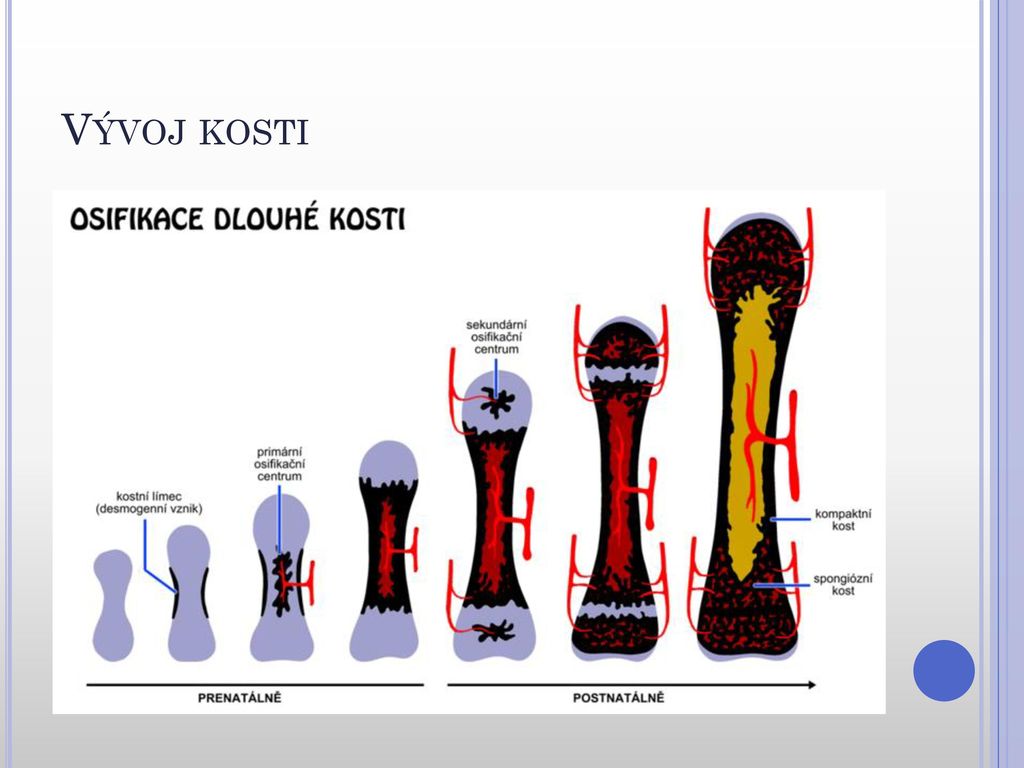 Růstové chrupavky

V dlouhých kostech

Umožňují růst kosti do délky
První pomoc při zlomeninách
Hlavní zásada PP

Znehybnit dva sousední klouby
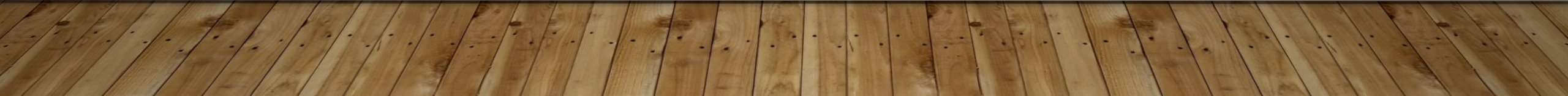 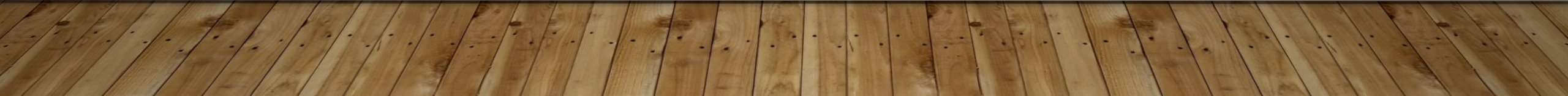 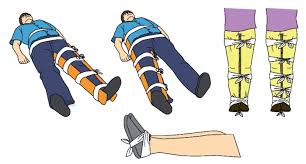